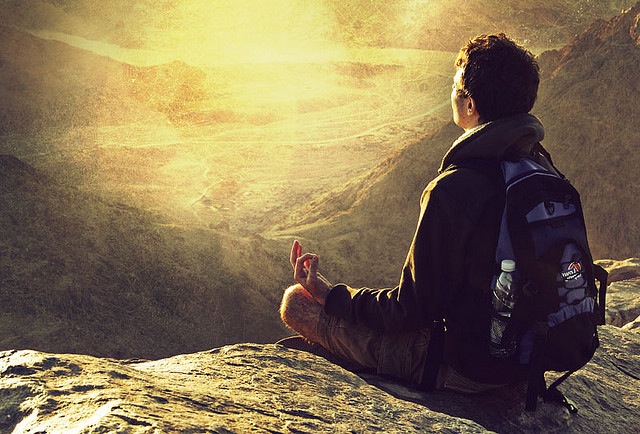 Are You?
SPIRITUAL
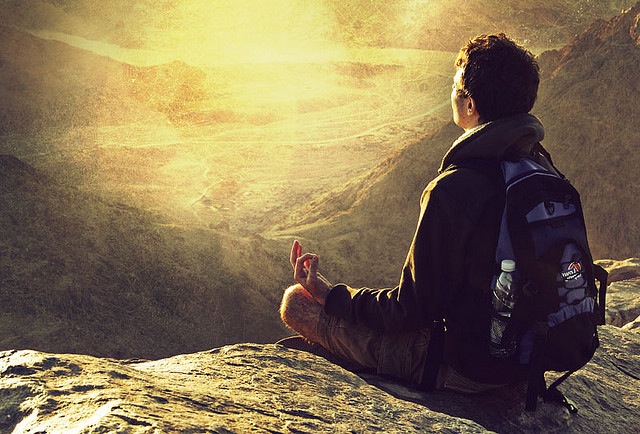 1 Brethren, if a man is overtaken in any trespass, you who are spiritual restore such a one in a spirit of gentleness, considering yourself lest you also be tempted.
2 Bear one another's burdens, and so fulfill the law of Christ.
3 For if anyone thinks himself to be something, when he is nothing, he deceives himself. 
				  - Galatians 6:1-3.
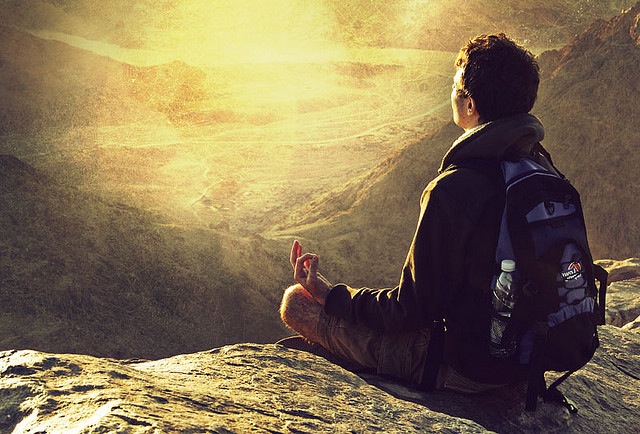 1 And I, brethren, could not speak to you as to spiritual people but as to carnal, as to babes in Christ.
2 I fed you with milk and not with solid food; for until now you were not able to receive it, and even now you are still not able;
3 for you are still carnal. For where there are envy, strife, and divisions among you, are you not carnal and behaving like mere men?                             
                                   - I Corinthians 3:1-3.
How
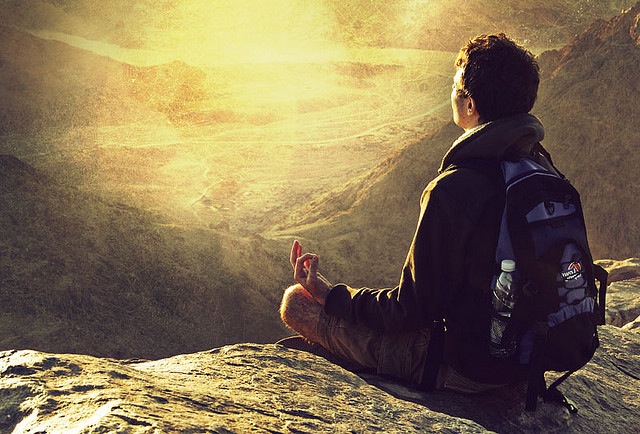 Are You?
SPIRITUAL
What it is not:
The Question?
Do you have good morals, and ethics.
11 "The Pharisee stood and prayed thus with himself, 'God, I thank You that I am not like other men--extortioners, unjust, adulterers, or even as this tax collector. 
12 'I fast twice a week; I give tithes of all that I possess.‘          		   - Luke 18:11-12.
How
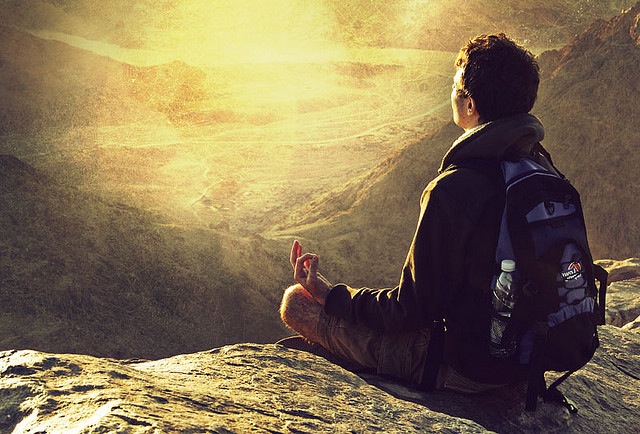 Are You?
SPIRITUAL
What it is not:
The Question?
Do you have good morals, and ethics.
12 "Or if he asks for an egg, will he offer him a scorpion? 13 "If you then, being evil, know how to give good gifts to your children, how much more will your heavenly Father give the Holy Spirit to those who ask Him!“          	            - Luke 11:12-13.
Do you love and care for your family.
How
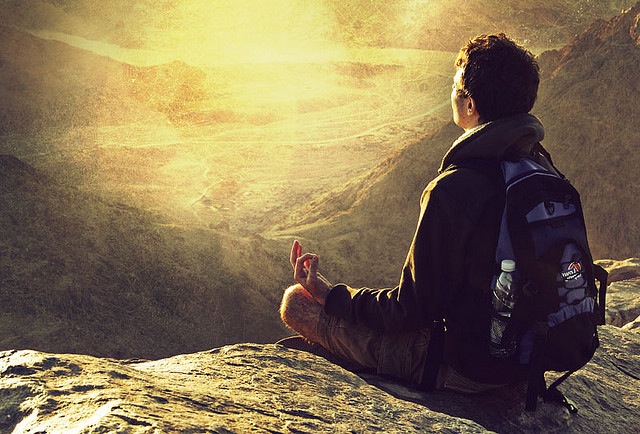 Are You?
SPIRITUAL
What it is not:
The Question?
Do you have good morals, and ethics.
"Therefore, when you do a charitable deed, do not sound a trumpet before you as the hypocrites do in the synagogues and in the streets, that they may have glory from men. Assuredly, I say to you, they have their reward.      		
                         - Matthew 6:2.
Do you love and care for your family.
Do you express kindness to your fellowman.
How
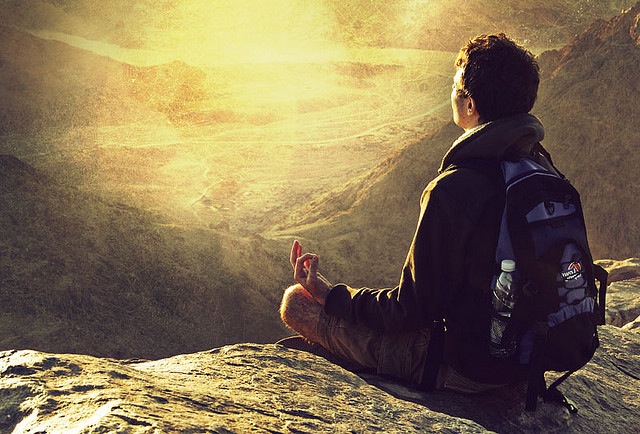 Are You?
SPIRITUAL
What it is not:
The Question?
Do you have good morals, and ethics.
19 'And I will say to my soul, "Soul, you have many goods laid up for many years; take your ease; eat, drink, and be merry."‘ 
20 "But God said to him, 'Fool! This night your soul will be required of you; then whose        will those things be which  you have provided?‘                             	            - Luke 12:19-20.
Do you love and care for your family.
Do you express kindness to your fellowman.
Do you work hard, or are you a good manager.
How
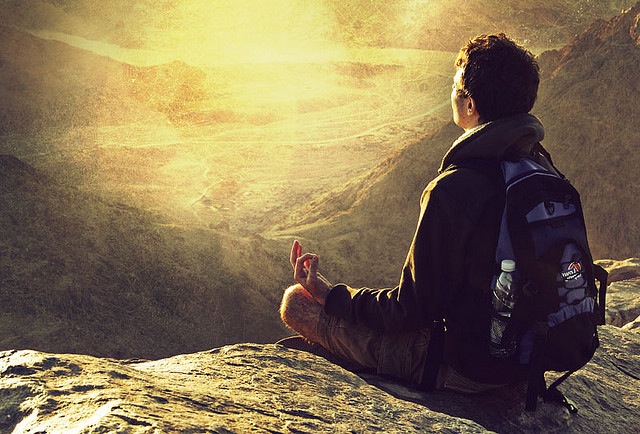 Are You?
SPIRITUAL
What it is not:
The Question?
Do you have good morals, and ethics.
8 'These people draw near to Me with their mouth, And honor Me with their lips, But their heart is far from Me. 
9 And in vain they worship Me, Teaching as doctrines the commandments of men.'           	          - Matthew 15:8-9.
Do you love and care for your family.
Do you express kindness to your fellowman.
Do you work hard, or are you a good manager.
Do you attend the services of the church.
How
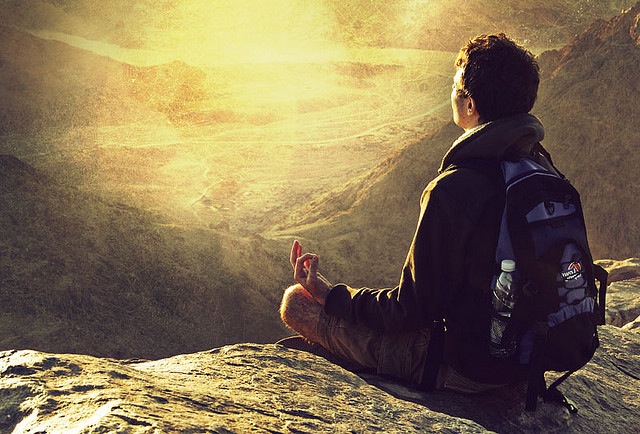 Are You?
SPIRITUAL
What it is not:
What it is:
The Question?
How much do you long for God?
So he answered and said," 'You shall love the LORD your God with all your heart, with all your soul, with all your strength, and with all your mind,' and 'your neighbor as yourself.' 
		     - Luke 10:27.
How
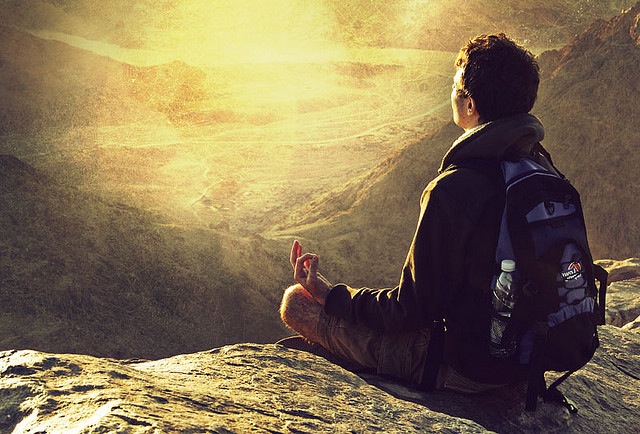 Are You?
SPIRITUAL
What it is not:
What it is:
The Question?
How much do you long for God?
How much does God’s word mean to you?
But He answered and said, "It is written, 'Man shall not live by bread alone, but by every word that proceeds from the mouth of God.‘ 
		    - Matthew 4:4.
How
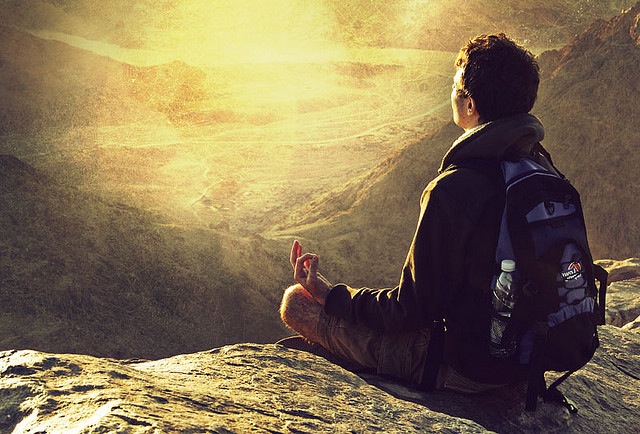 Are You?
SPIRITUAL
What it is not:
What it is:
The Question?
How much do you long for God?
"But you, when you pray, go into your room, and when you have shut your door, pray to your Father who is in the secret place; and your Father who sees in secret will reward you openly. 
	              – Matthew 6:6.
How much does God’s word mean to you?
How much time do you spend in prayer to God?
How
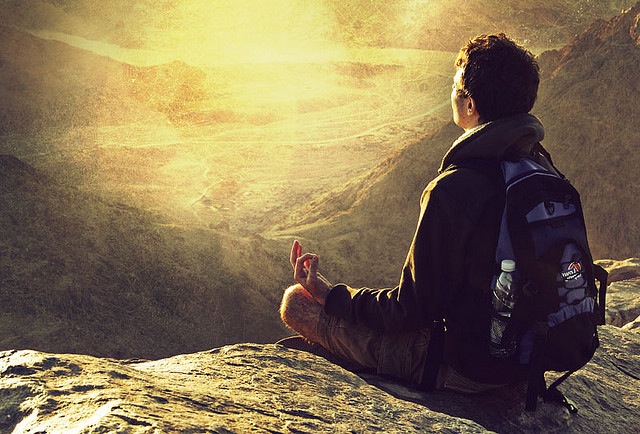 Are You?
SPIRITUAL
What it is not:
What it is:
The Question?
How much do you long for God?
Examine yourselves as to whether you are in the faith. Test yourselves. Do you not know yourselves, that Jesus Christ is in you? --unless indeed you are disqualified. 	    – II Corinthians 13:5.
How much does God’s word mean to you?
How much time do you spend in prayer to God?
How often do you take an honest look at yourself?
How
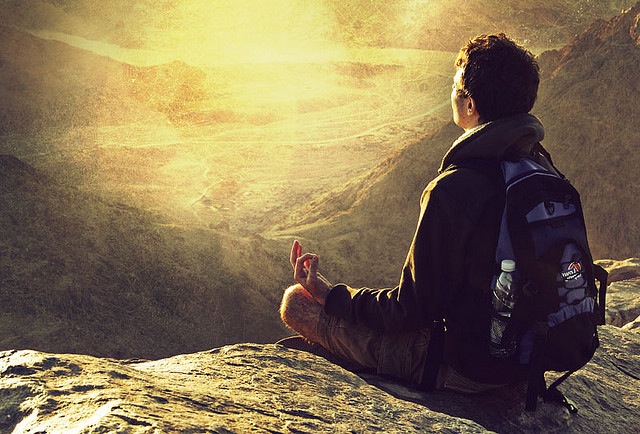 Are You?
SPIRITUAL
What it is not:
What it is:
The Question?
How much do you long for God?
17 But God be thanked that though you were slaves of sin, yet you obeyed from the heart that form of doctrine to which you were delivered.
18 And having been set free from sin, you became slaves of righteousness. 
	       – Romans 6:17-18.
How much does God’s word mean to you?
How much time do you spend in prayer to God?
How often do you take an honest look at yourself?
How ready are you to be obedient to God?
How
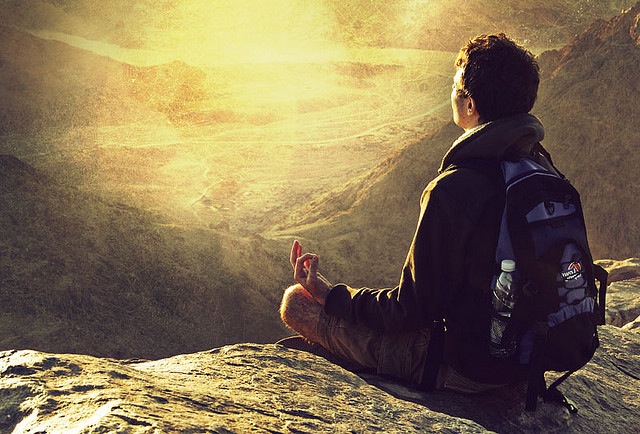 Are You?
SPIRITUAL
What it is not:
What it is:
The Question?
Do you have good morals, and ethics.
How much do you long for God?
Do you love and care for your family.
How much does God’s word mean to you?
Do you express kindness to your fellowman.
How much time do you spend in prayer to God?
Obey The Gospel:

Believe, John 8:24
Repent, Luke 13:3
Confess, Matthew 10:32
Baptized, Mark 16:16
Do you work hard, or are you a good manager.
How often do you take an honest look at yourself?
Do you attend the services of the church.
How ready are you to be obedient to God?